« Самообразование и профессиональный рост»
Подготовила: Квашнина Е.В.
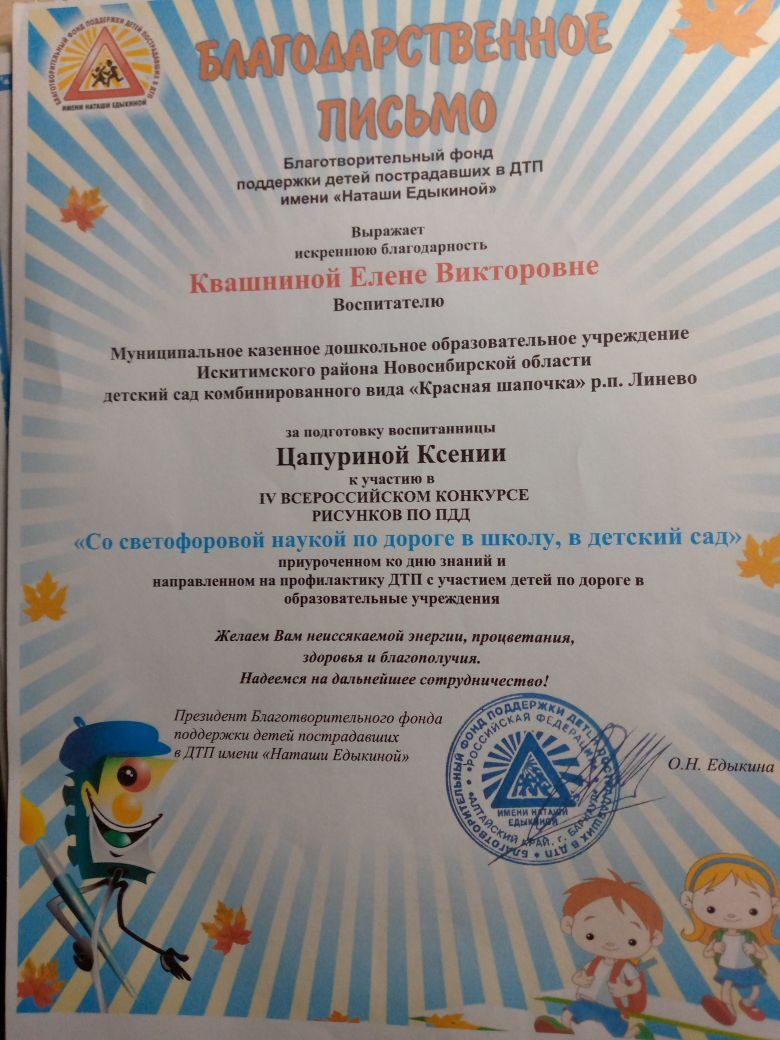 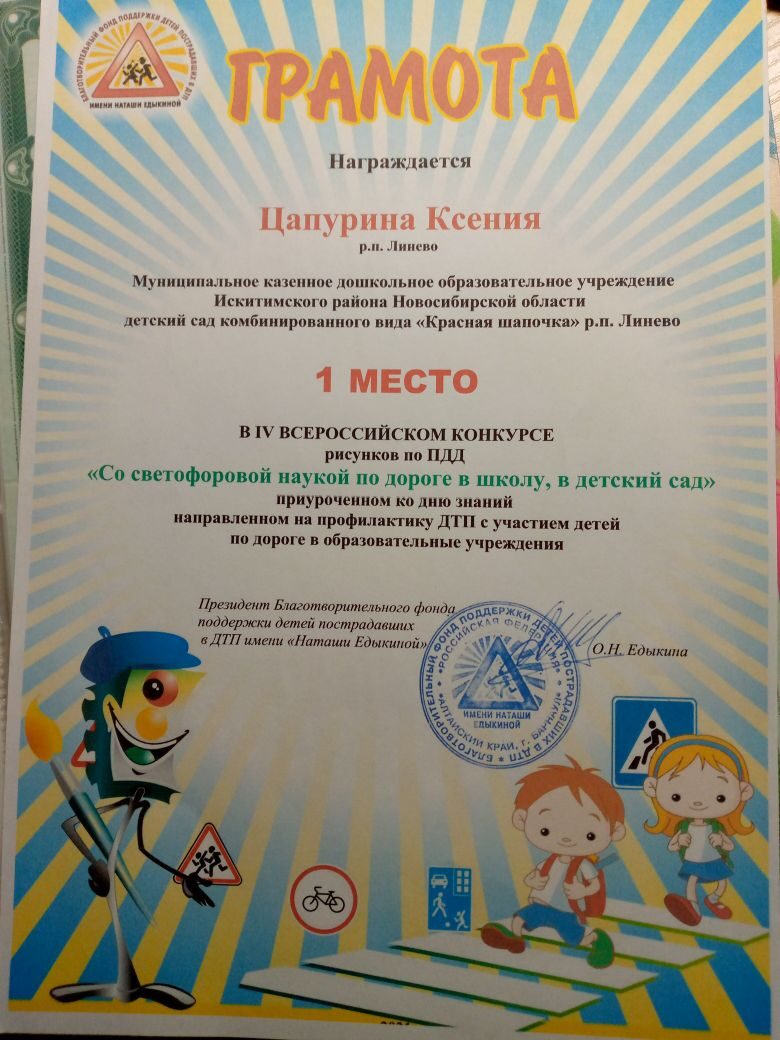 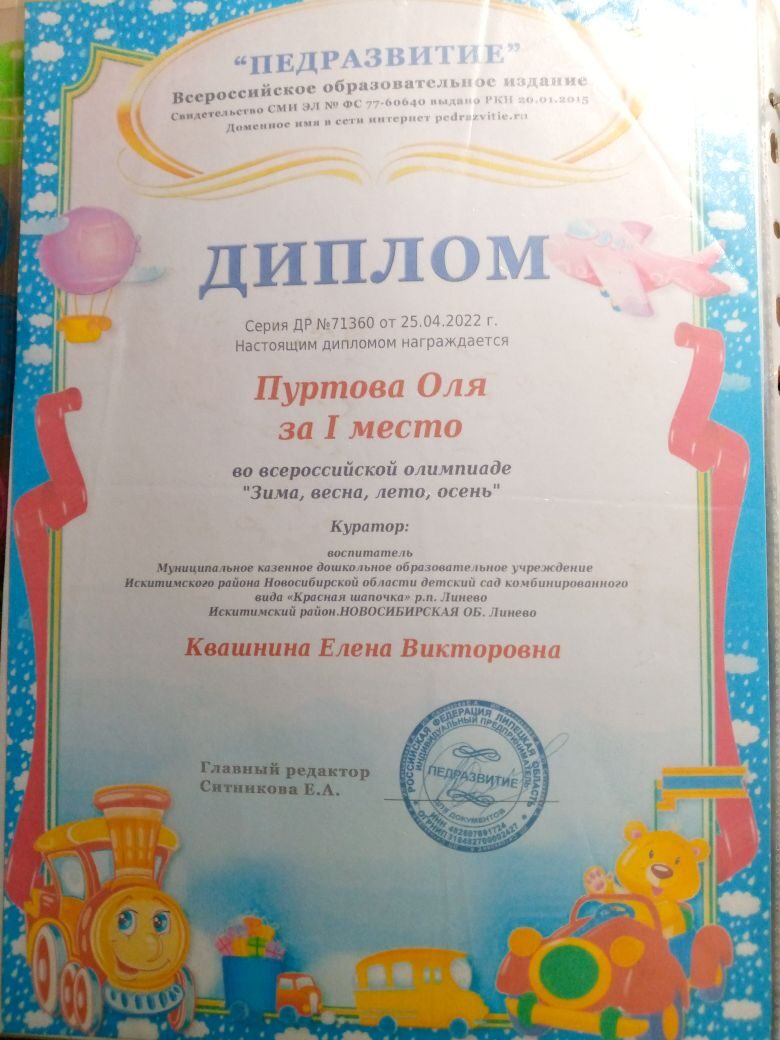 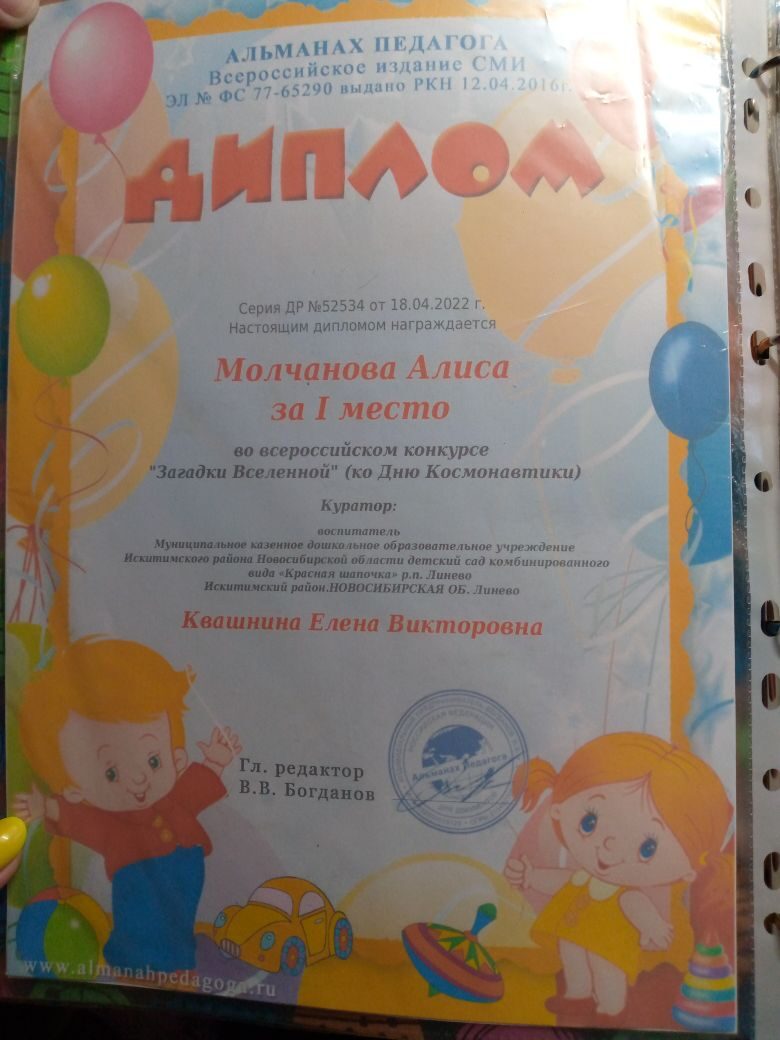 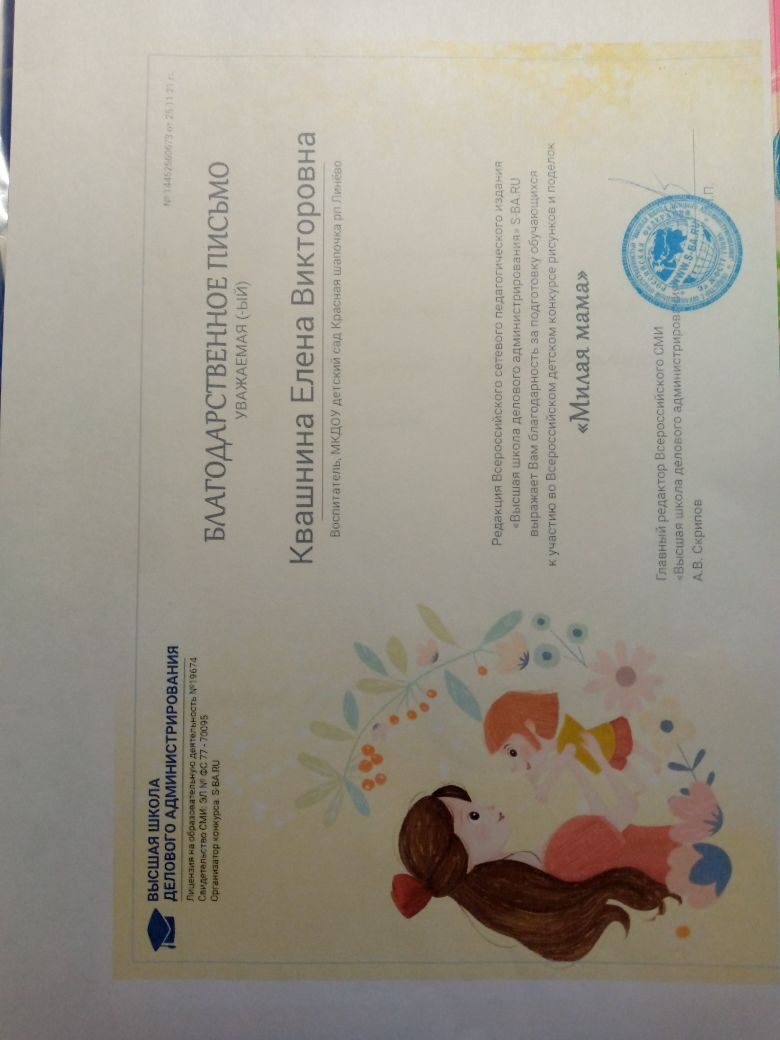 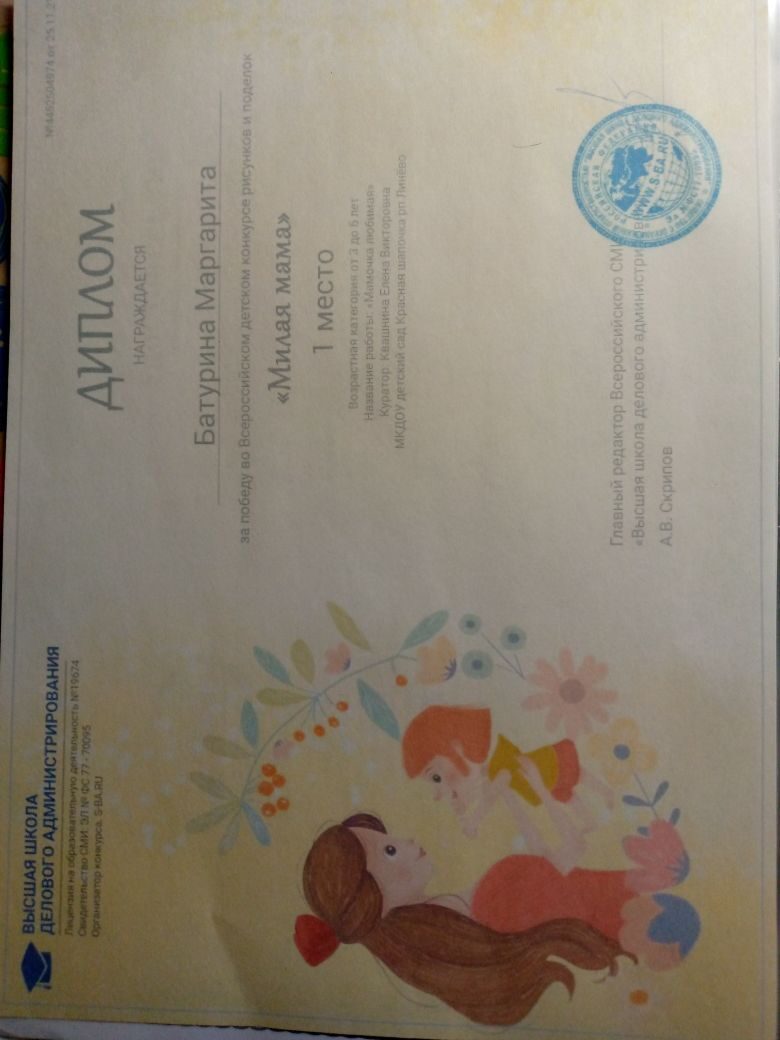 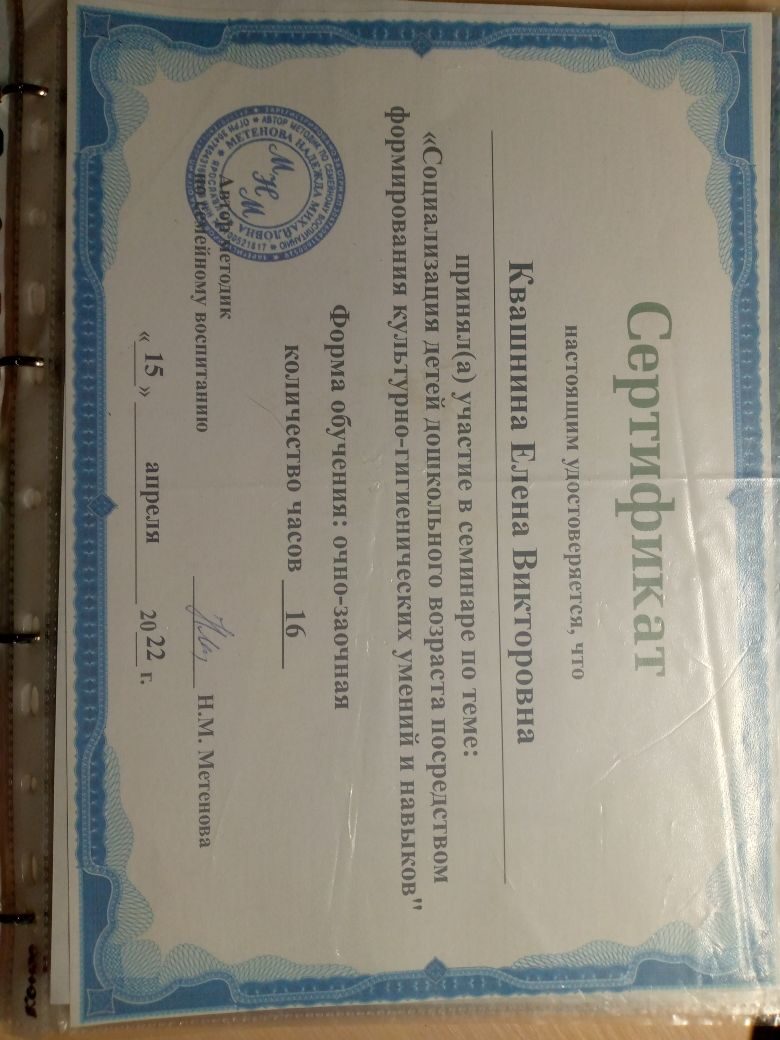 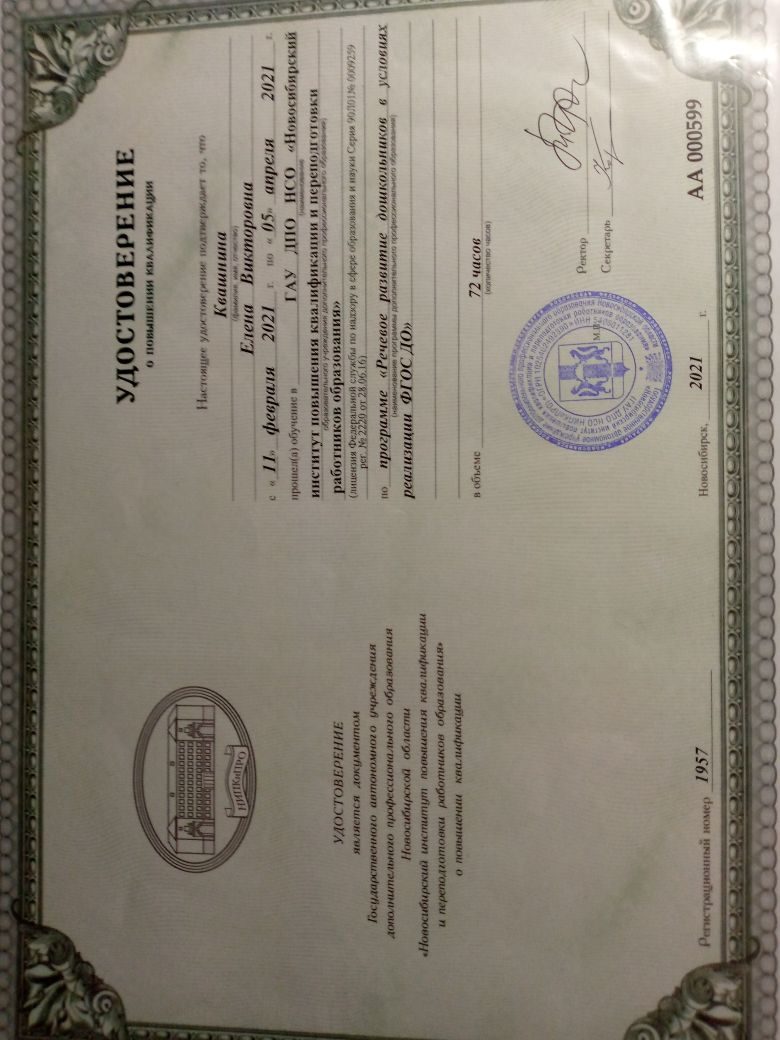 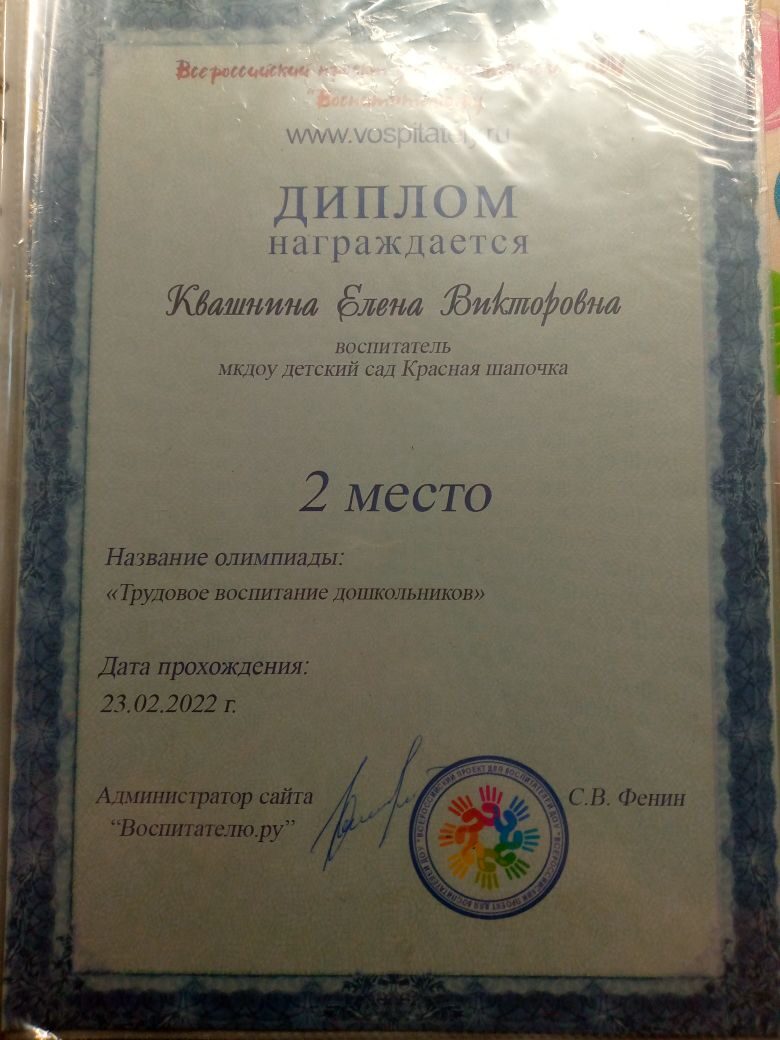 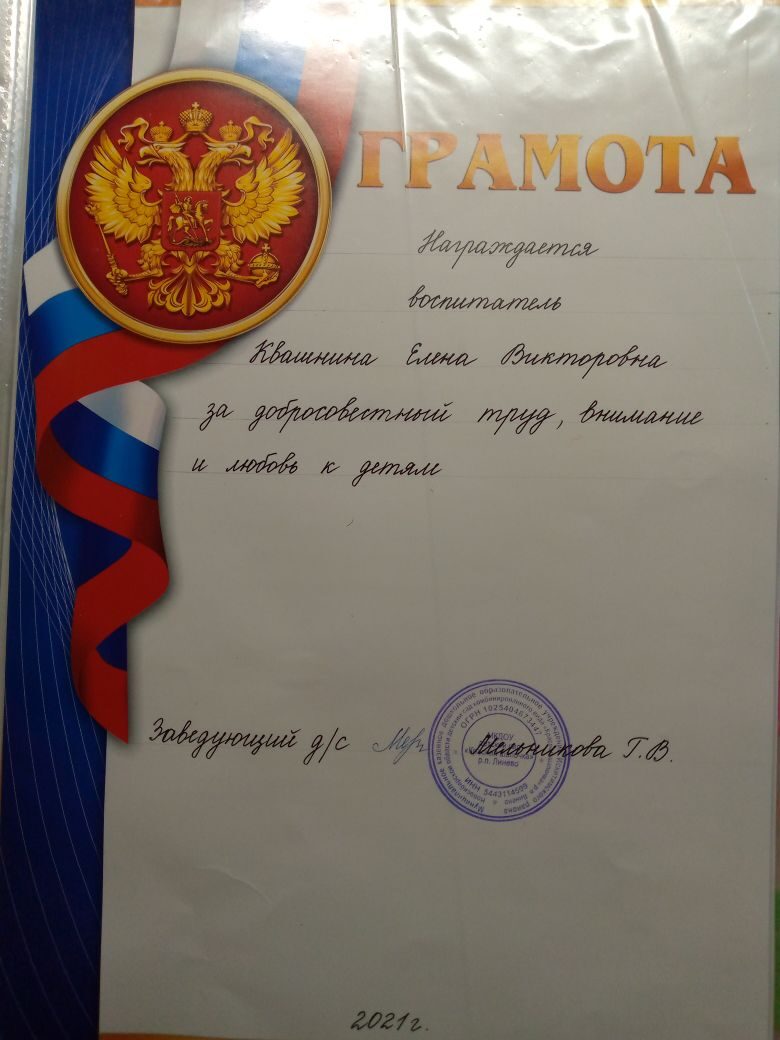 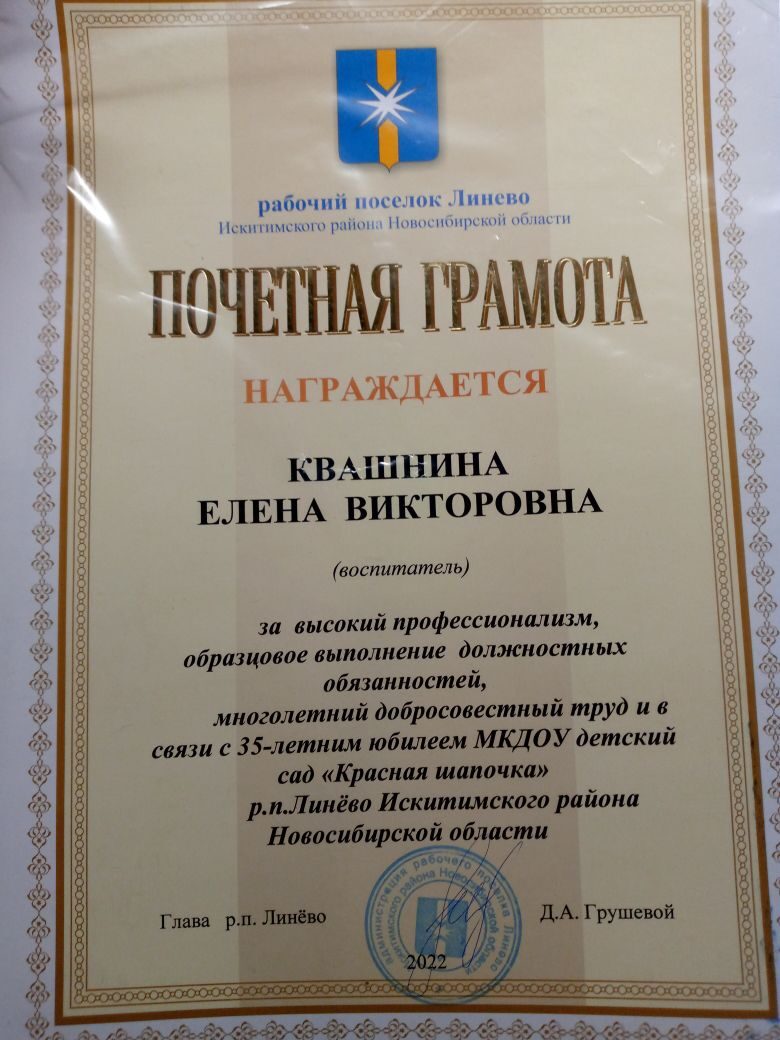 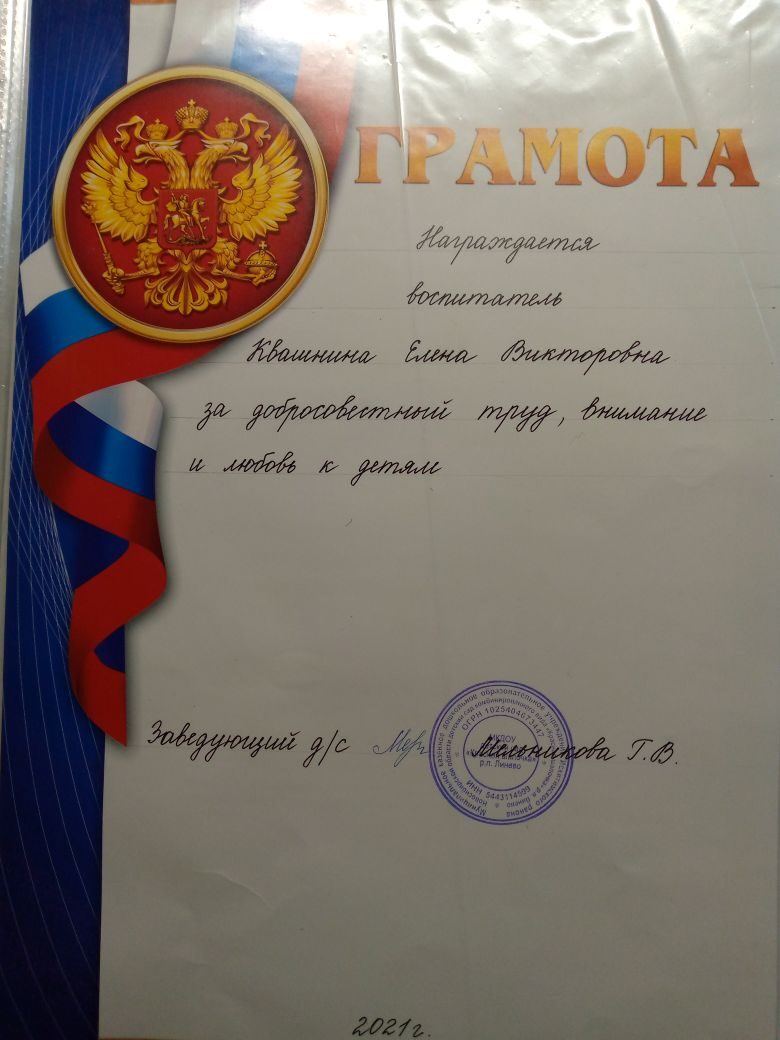 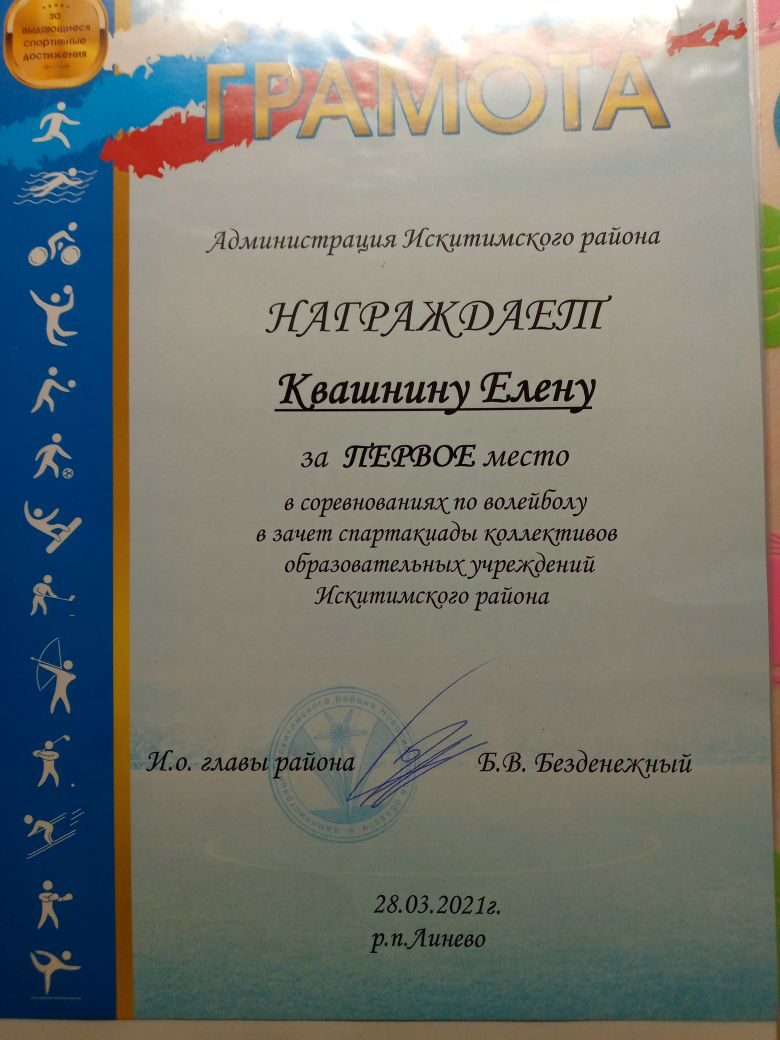 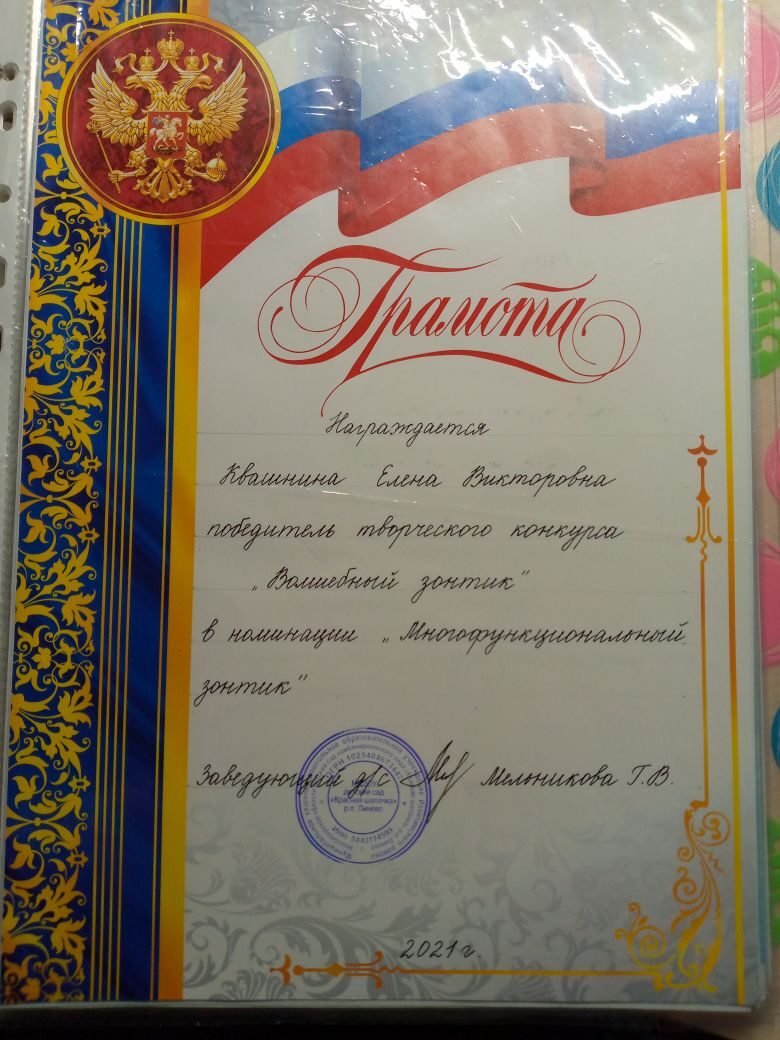 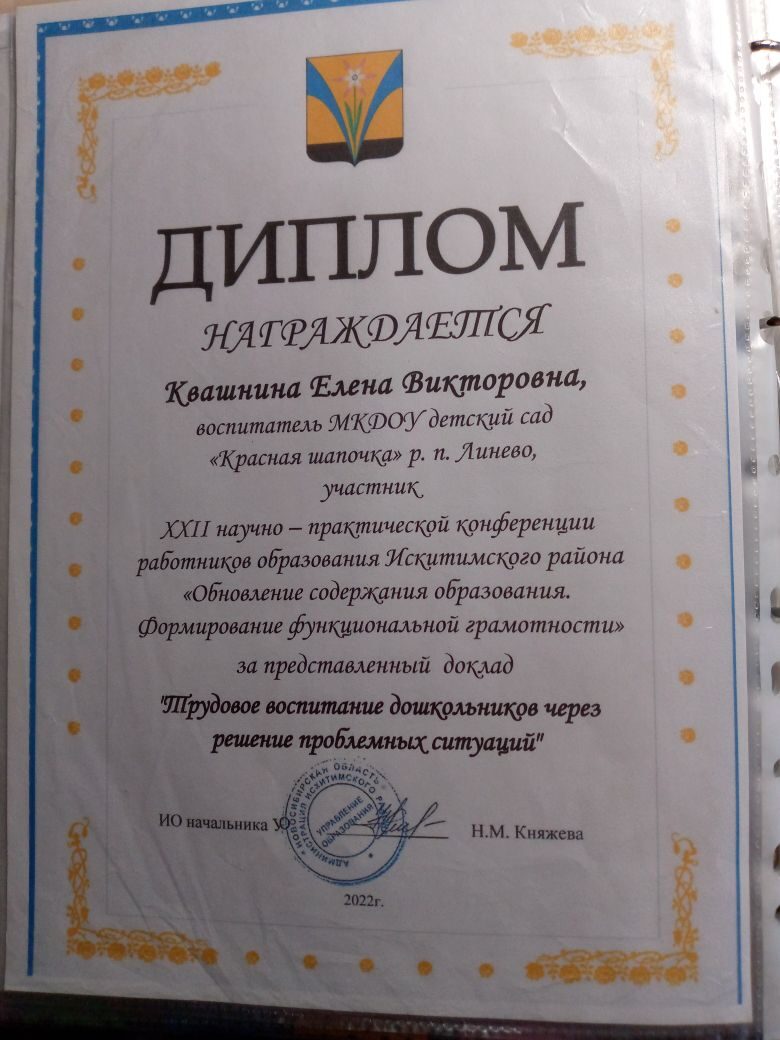 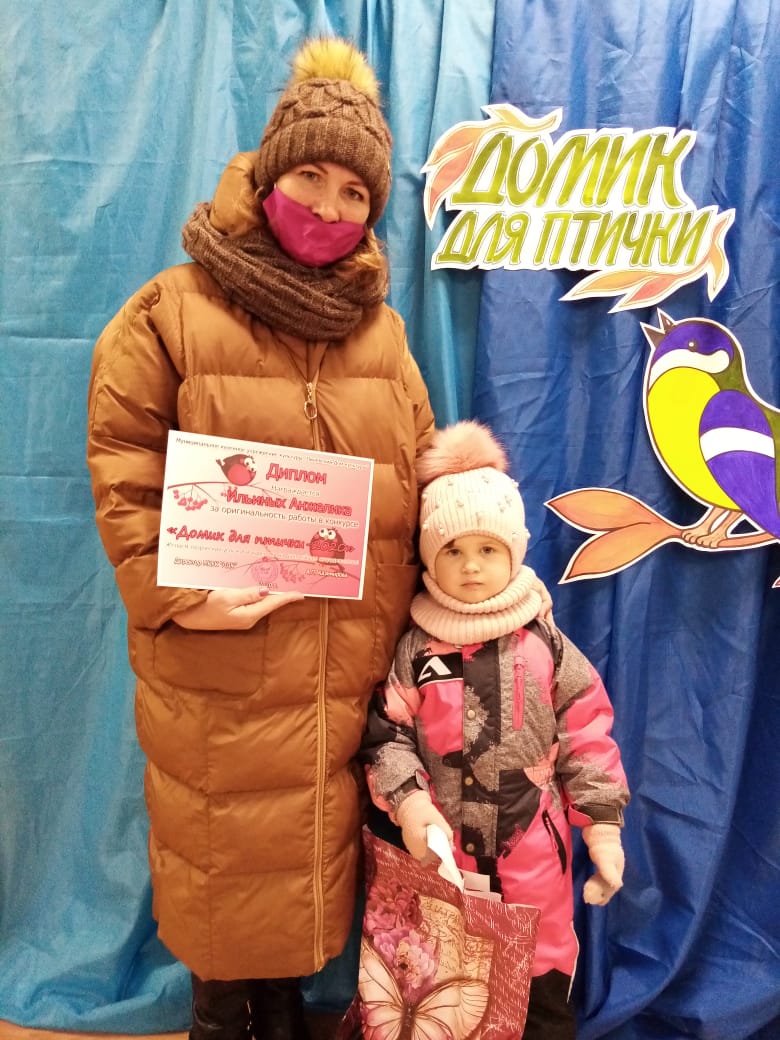 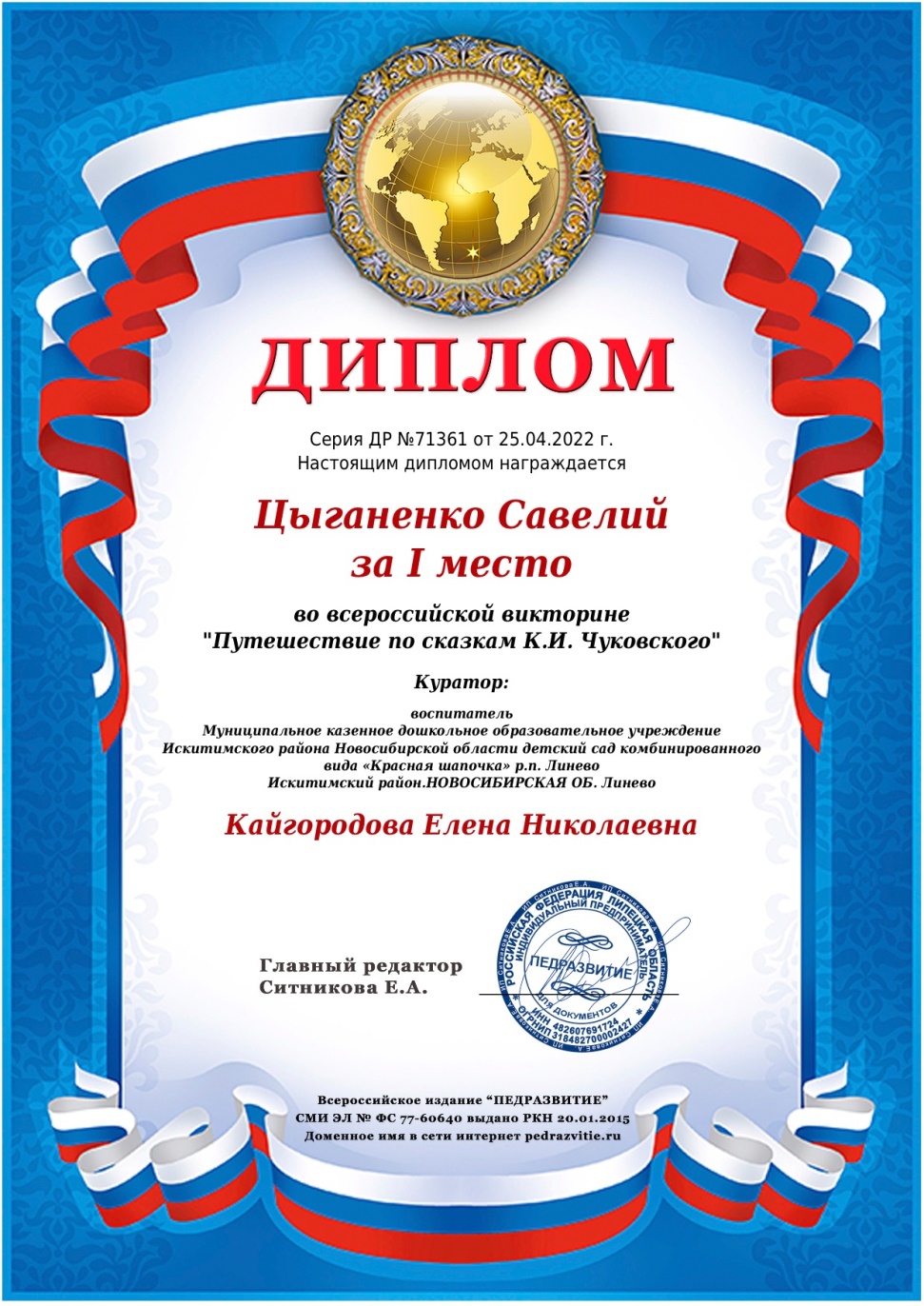 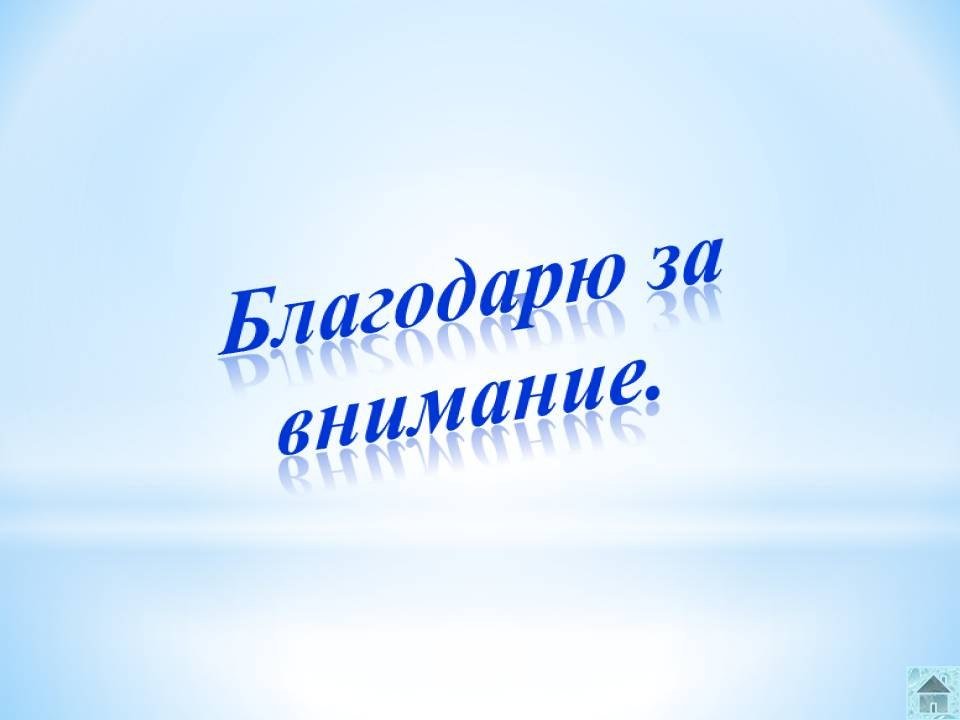